Corrosion humide des métaux
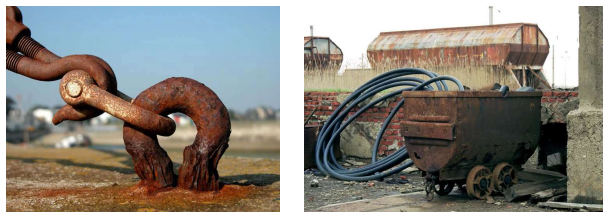 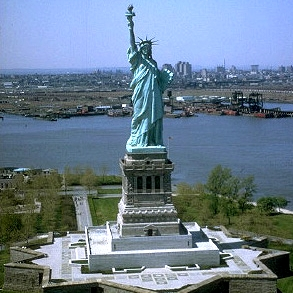 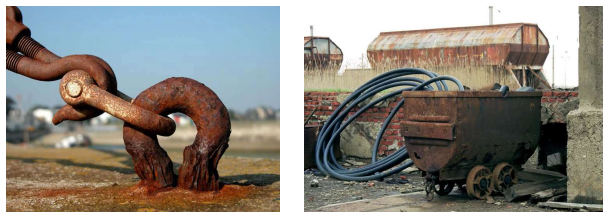 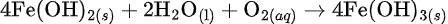 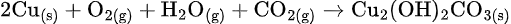 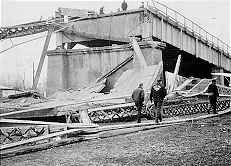 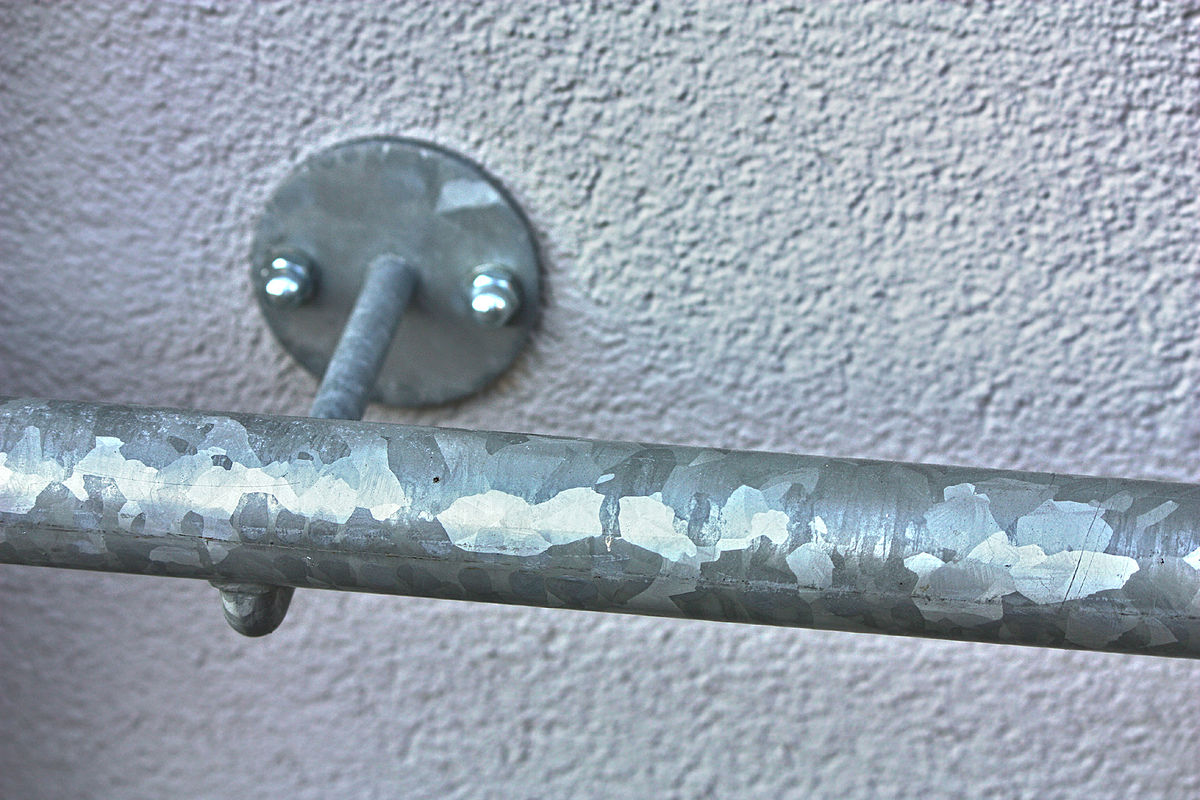 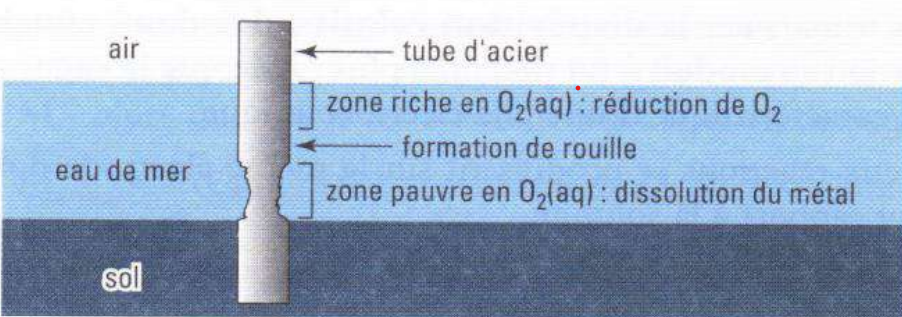 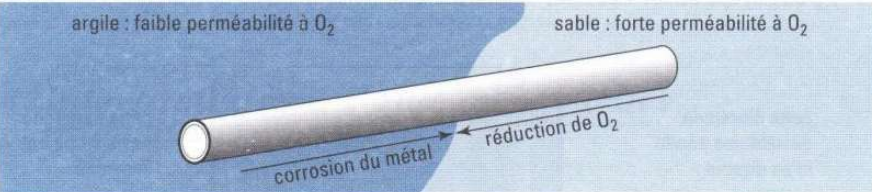 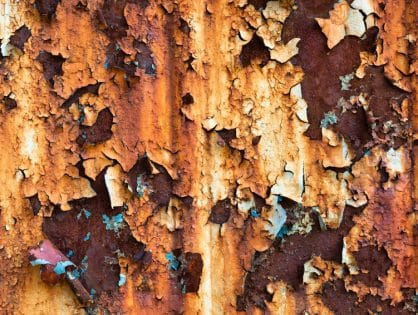 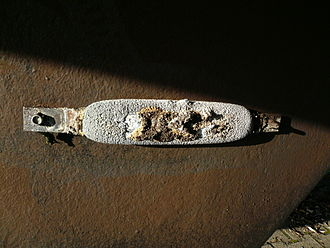 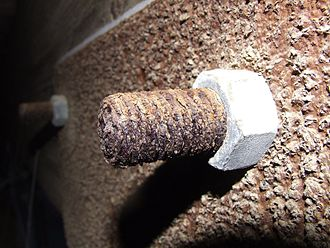 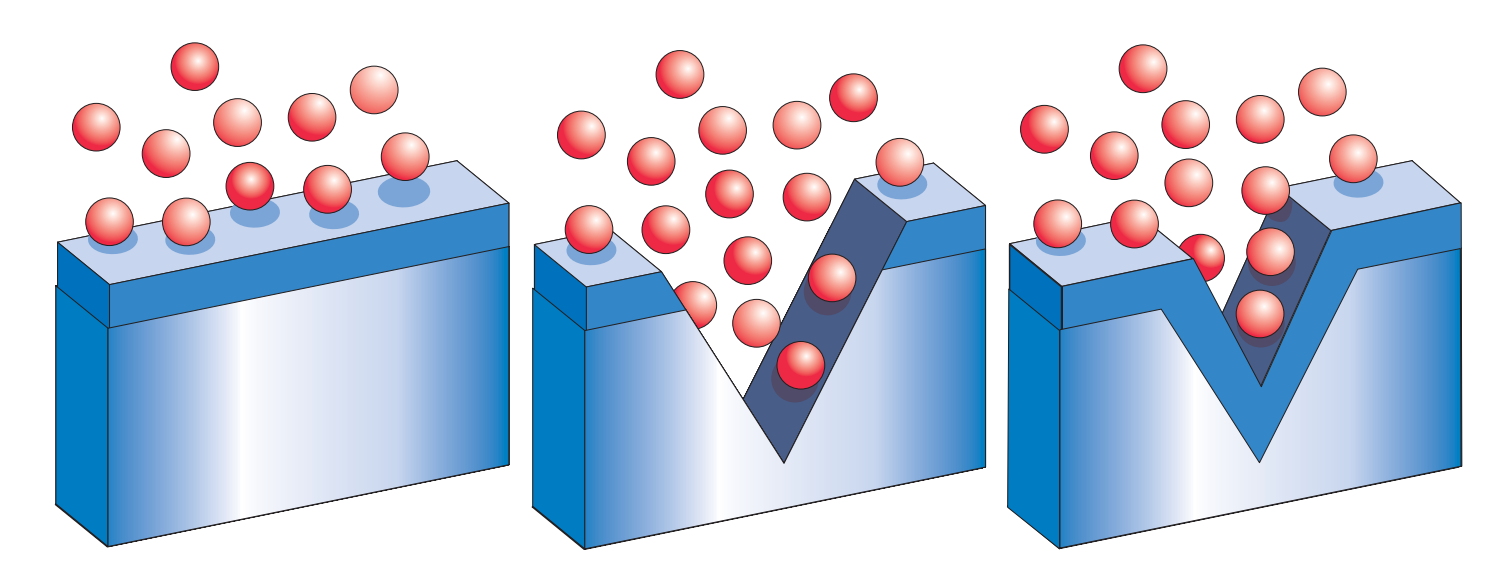